When in Rome do as Romans do: challenges of cross-cultural communication
Culture
2
Culture	Shock!
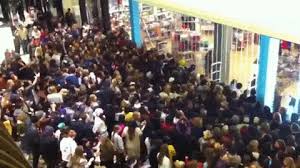 3
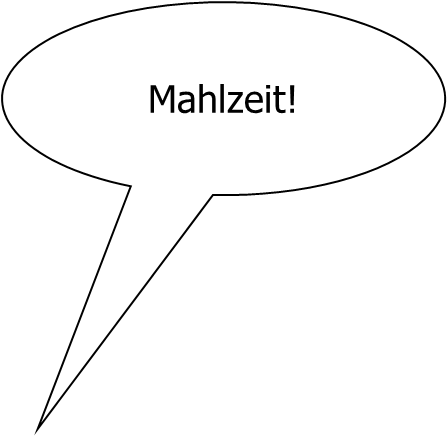 Mahlzeit!
Culture
Mahlzeit!
Mahlzeit!
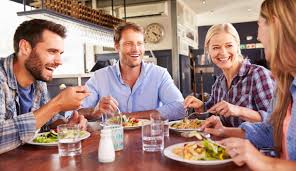 4
5
6
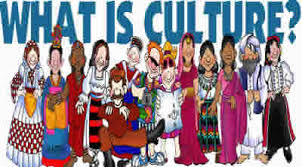 7
What is culture?
human activity/behaviour
values
background
social groups
symbols/rituals
arts
heritage
festivals
stories/myths
food
etc.
8
No man is an island!
Cross-culture
10
Cross-culture
global challenges & differences
work with different cultures
11
Cross-cultural communication
12
The English Language
5,000,000
13
The English Language
Numbers vary: 
Between 350 mio and 400 mio  mother tongue/first language
Between 1.5 billion and 2 billion  second/foreign language
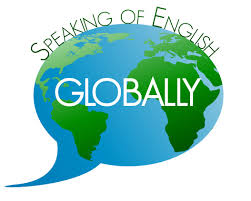 14
The English language
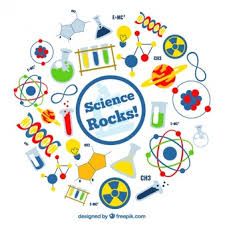 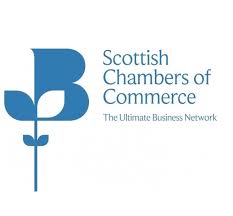 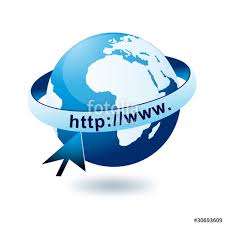 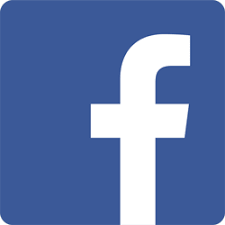 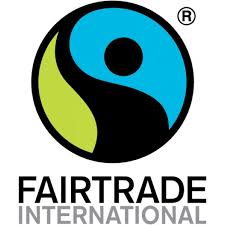 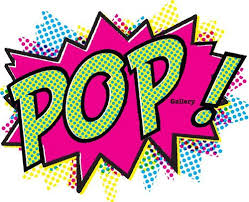 15
Translations gone wrong
Car rental brochure, Tokyo: “When passenger of foot heave in sight, tootle the horn. Trumpet him melodiously at first, but if he still obstacles your passage then tootle him with vigor.”
16
Translations gone wrong
https://www.youtube.com/watch?time_continue=17&v=Vc8tfioOKvU
17
Same language, same meaning?
18
Same language, same meaning?
A&E
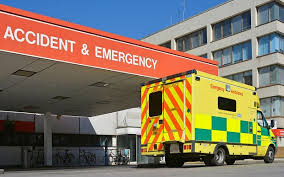 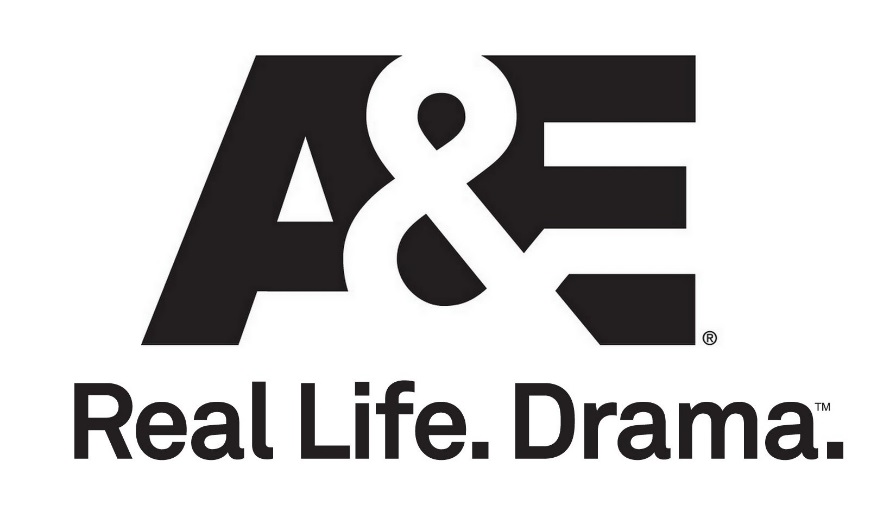 19
Same language, same meaning?
casket
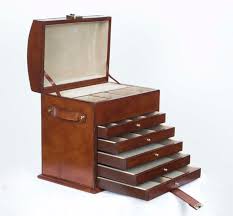 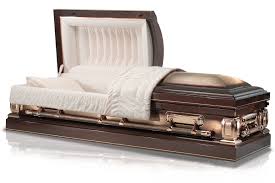 20
Same language, same meaning?
grammar school
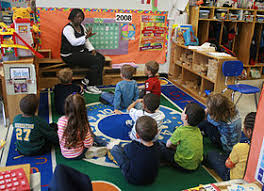 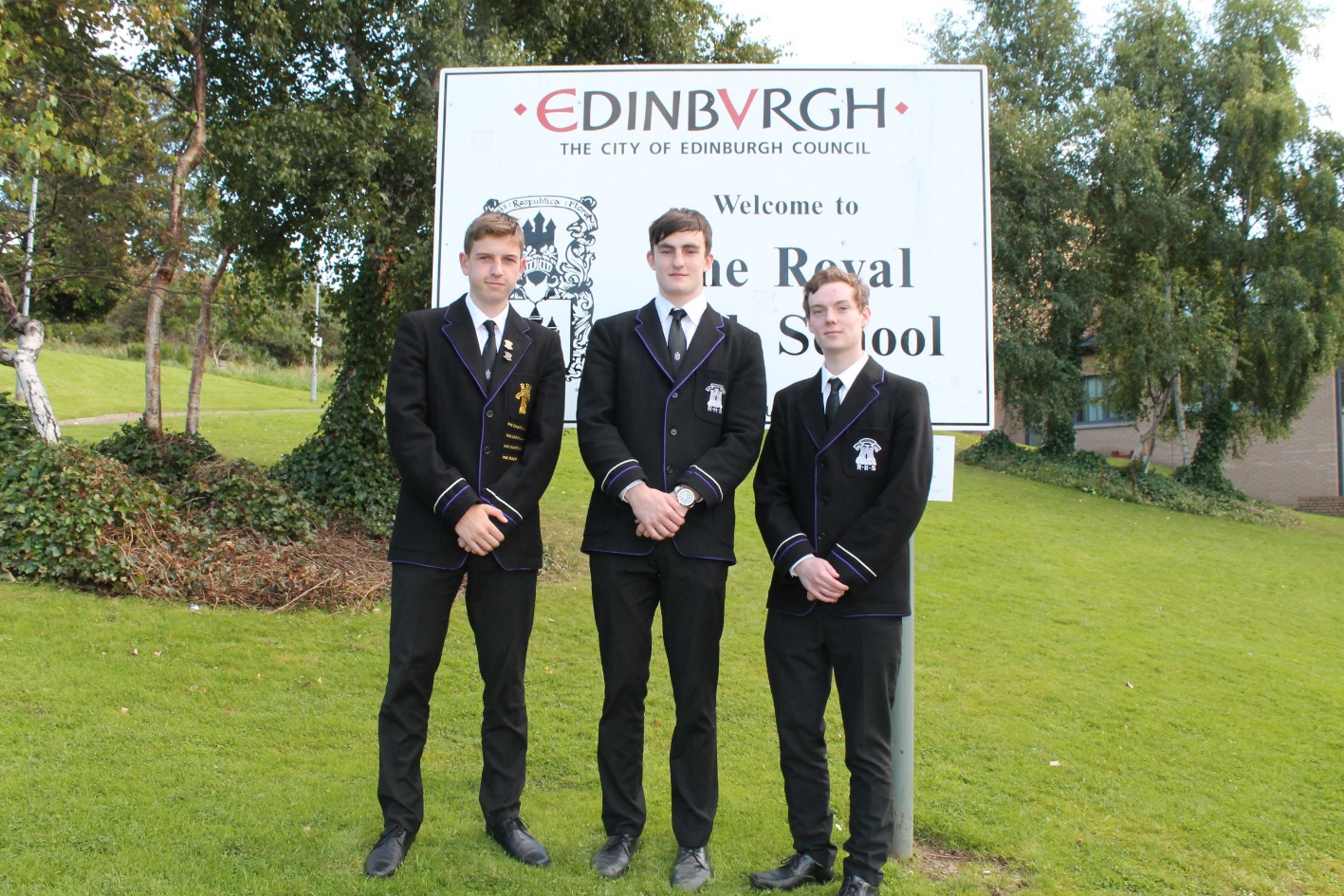 21
Same language, same meaning?
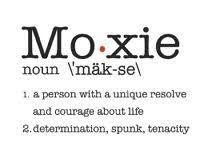 A.E. “moxie”
22
Same language, same meaning?
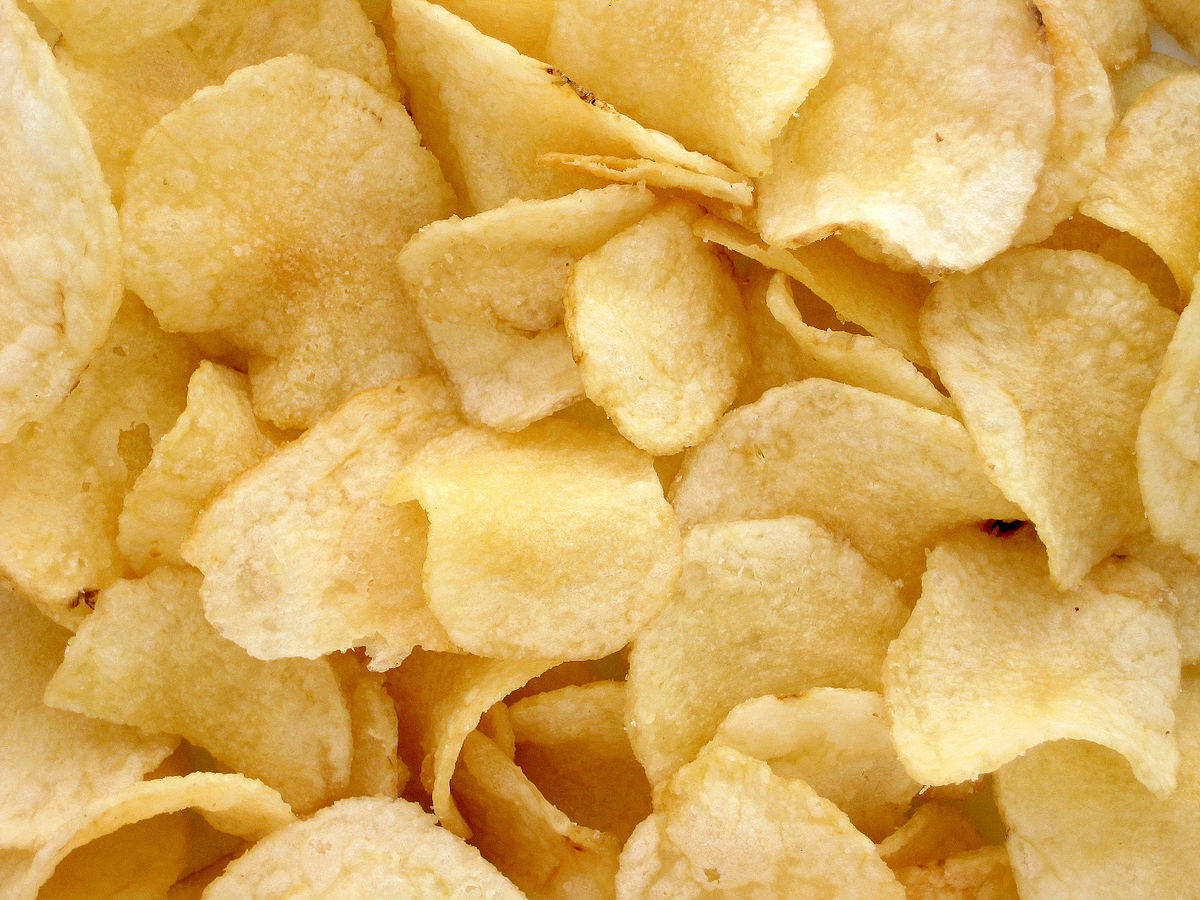 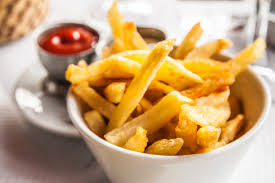 chips?
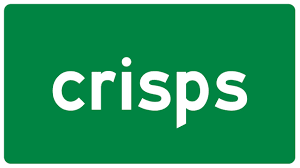 23
Same language?
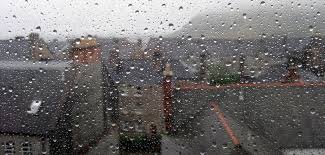 dreich
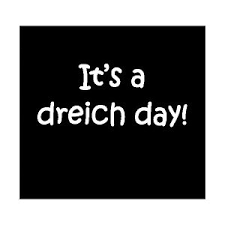 24
Same language?
peely wally
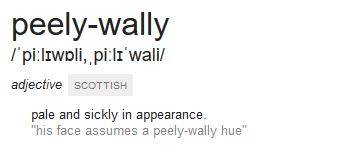 25
Same language?
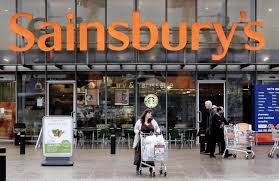 to get the messages
26
Same language?
scran
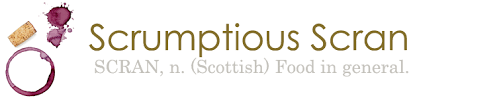 27
Non-verbal communication
28
Non-verbal communication
Culturally specific gestures
oculesics
kinesics
proxemics
haptics
chronemics
paralanguage
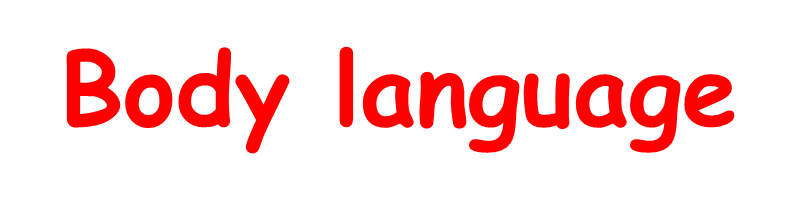 29
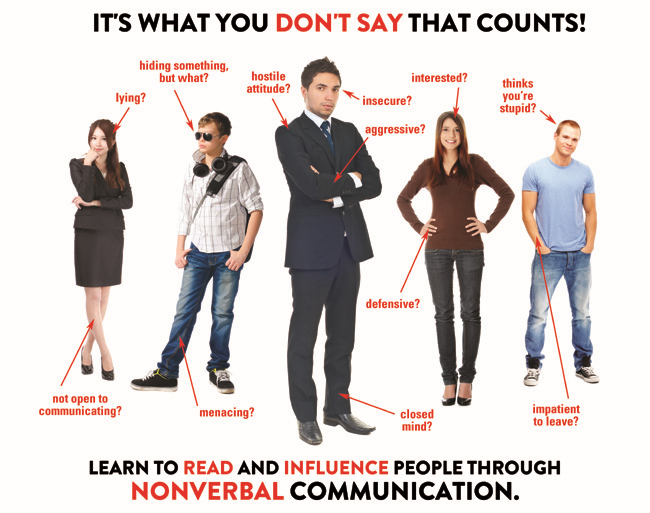 Posture
Non-verbal communication
Eye contact (oculesics)
31
Smiles across cultures
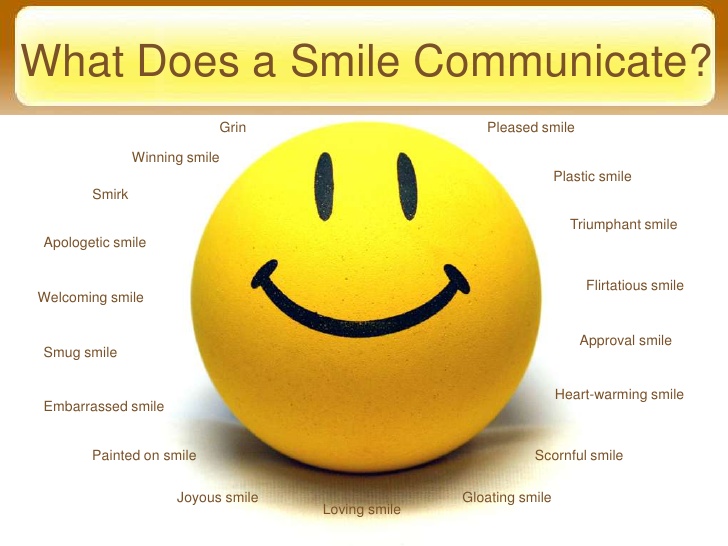 32
Head Shaking
https://www.youtube.com/watch?v=6Gipj1caZUg
33
Physical space
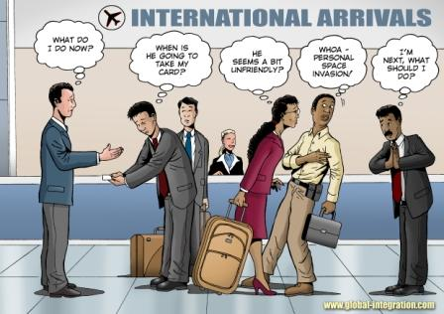 34
Physical space
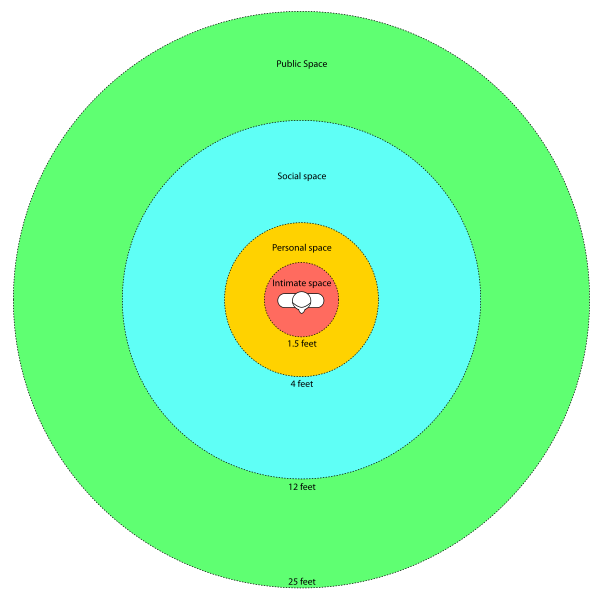 35
Personal space
https://www.youtube.com/watch?feature=player_detailpage&v=xG-meaGqg-M
36
Personal space
https://www.youtube.com/watch?v=RhIzGrIqAk0
37
Gestures – thumbs up
38
Gestures – the Moutza
39
Gestures – the OK sign
40
Gestures
41
Asian proverb: 
“Misunderstandings don’t exist, only the failure to communicate exists.”
42
Thank you!
Happy St. Andrew’s Day
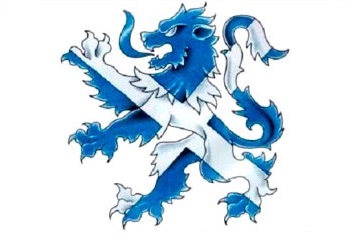 43